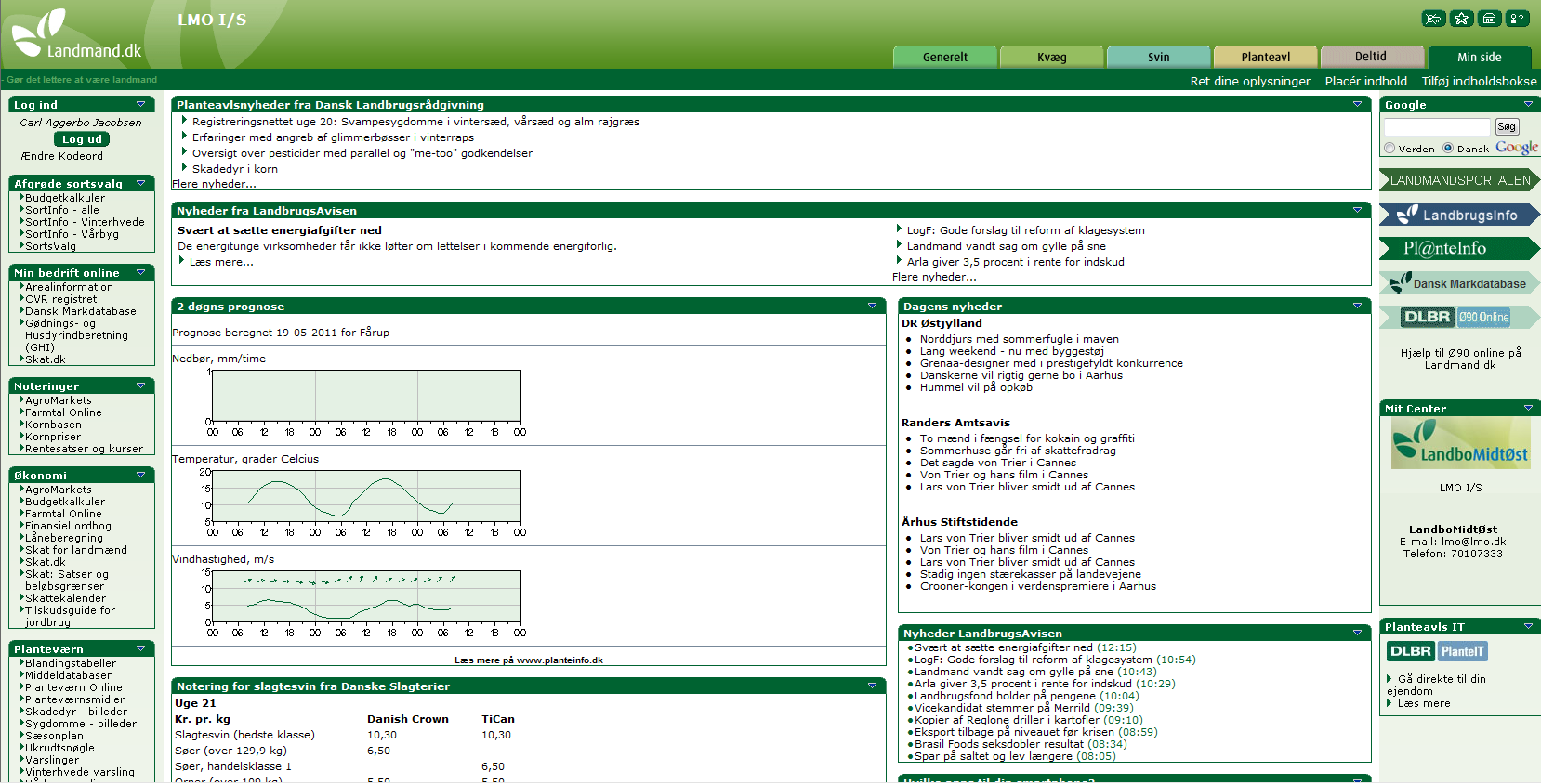 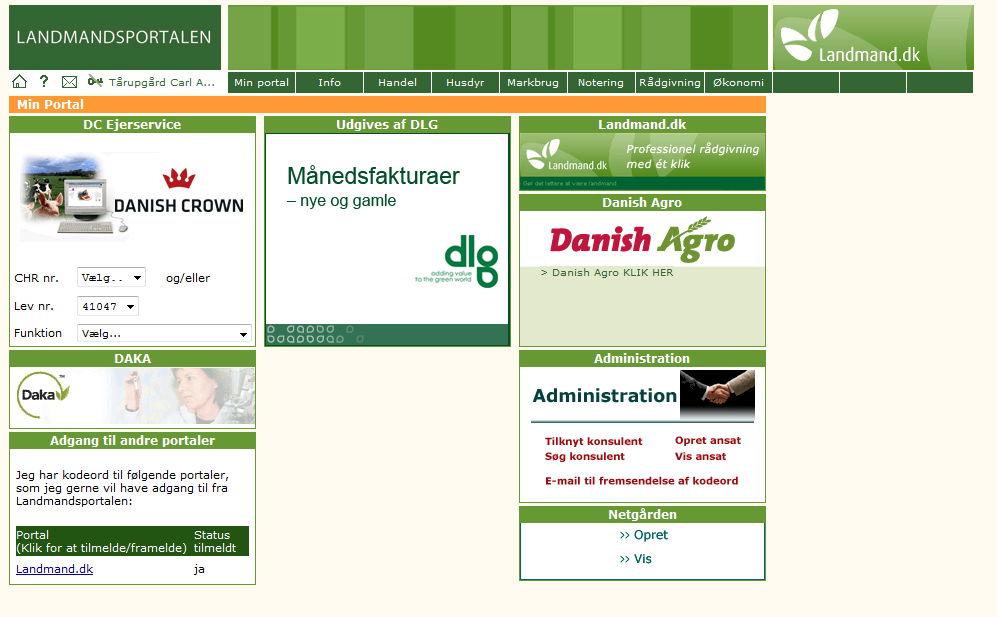 2...|
8. august 2011
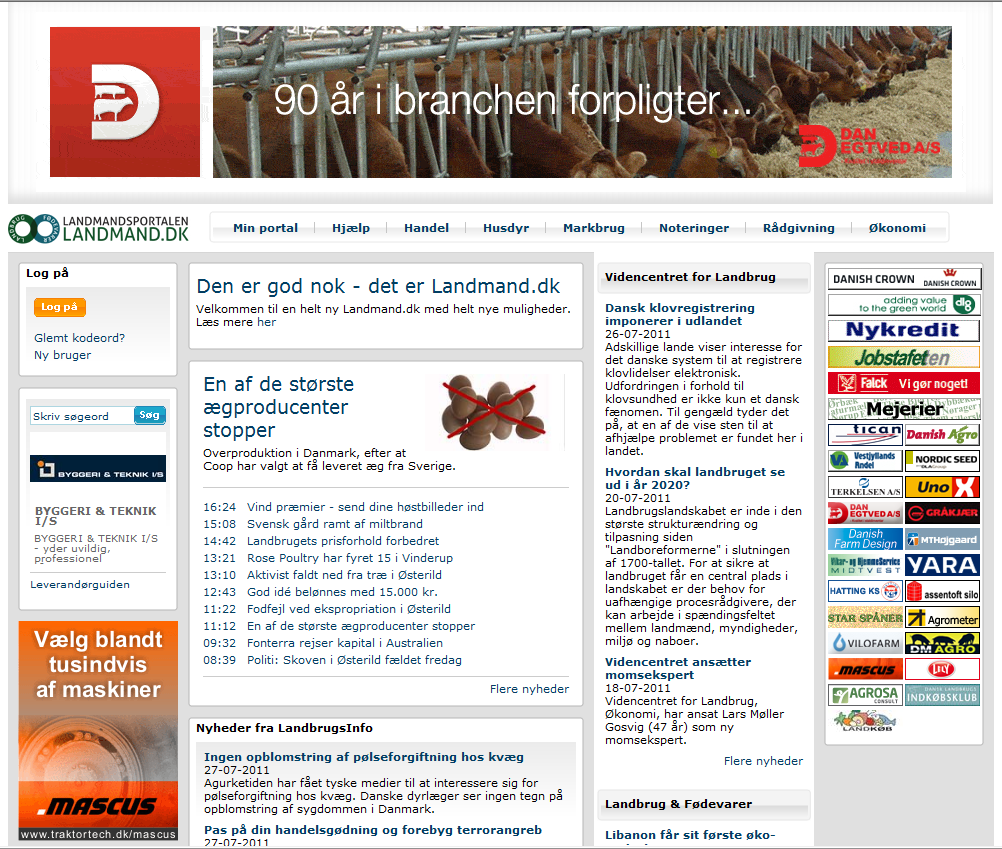 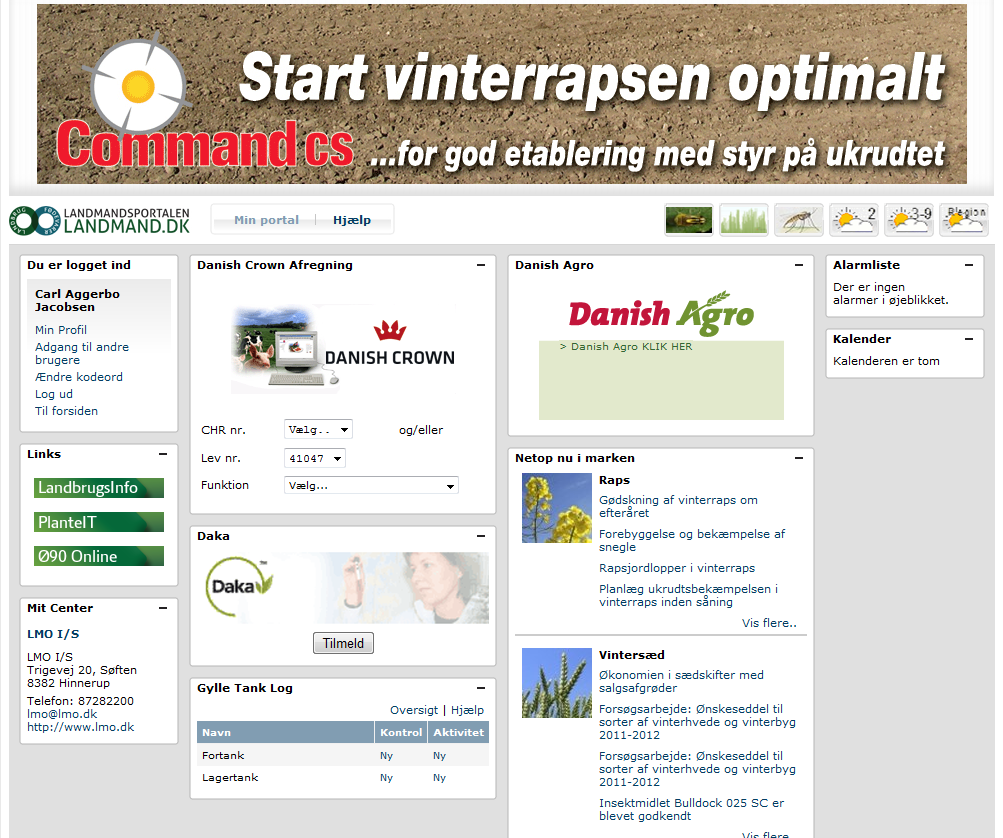 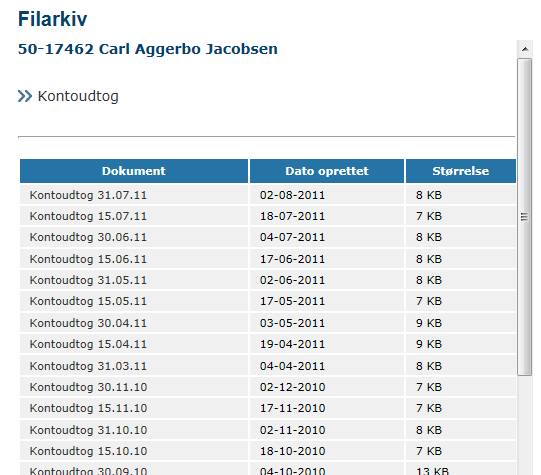 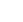 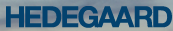 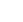 4...|
8. august 2011
1/5			1/6			1/7			1/8		 	1/9		 	1/10
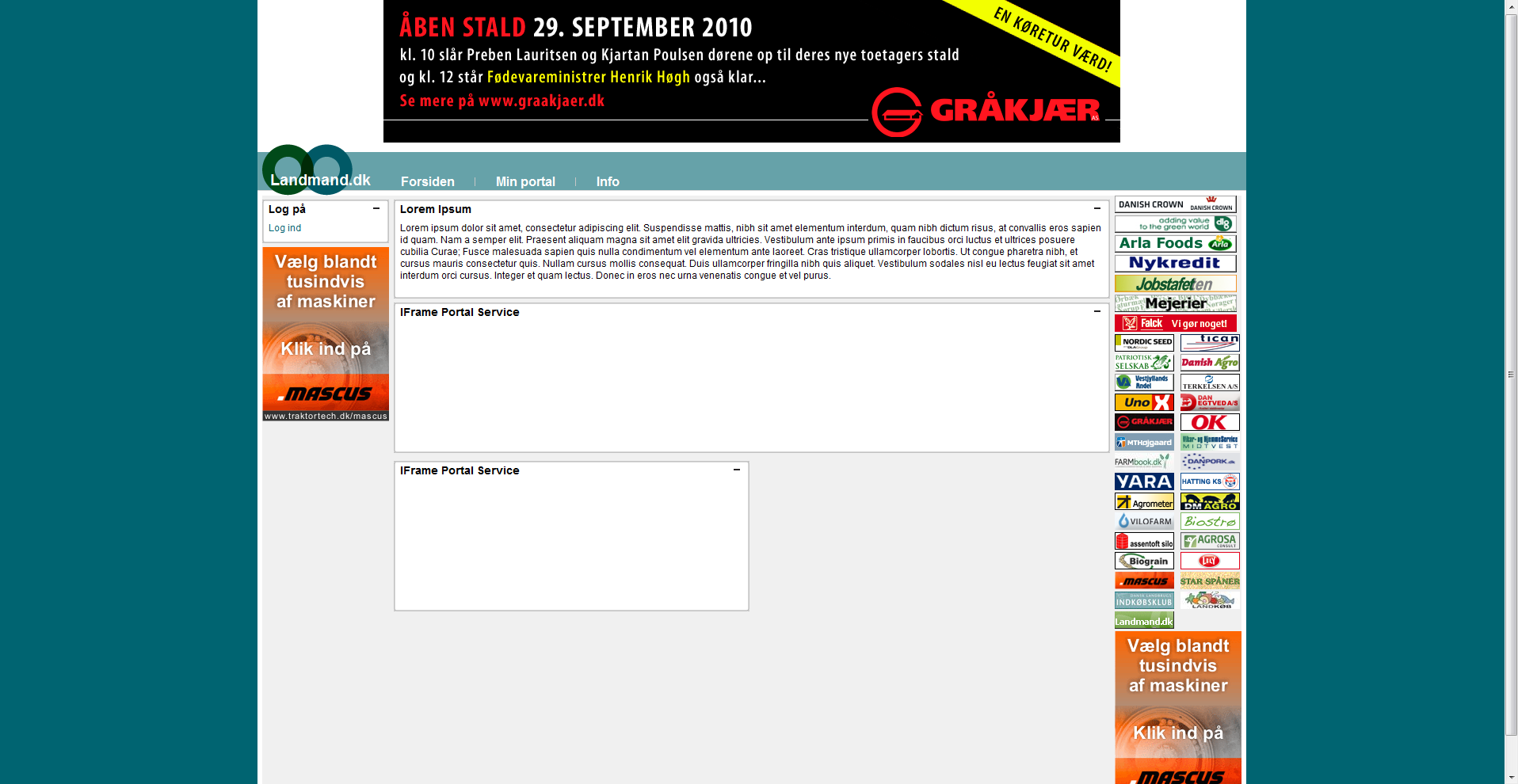 Landmand.dk
Landmandsportal
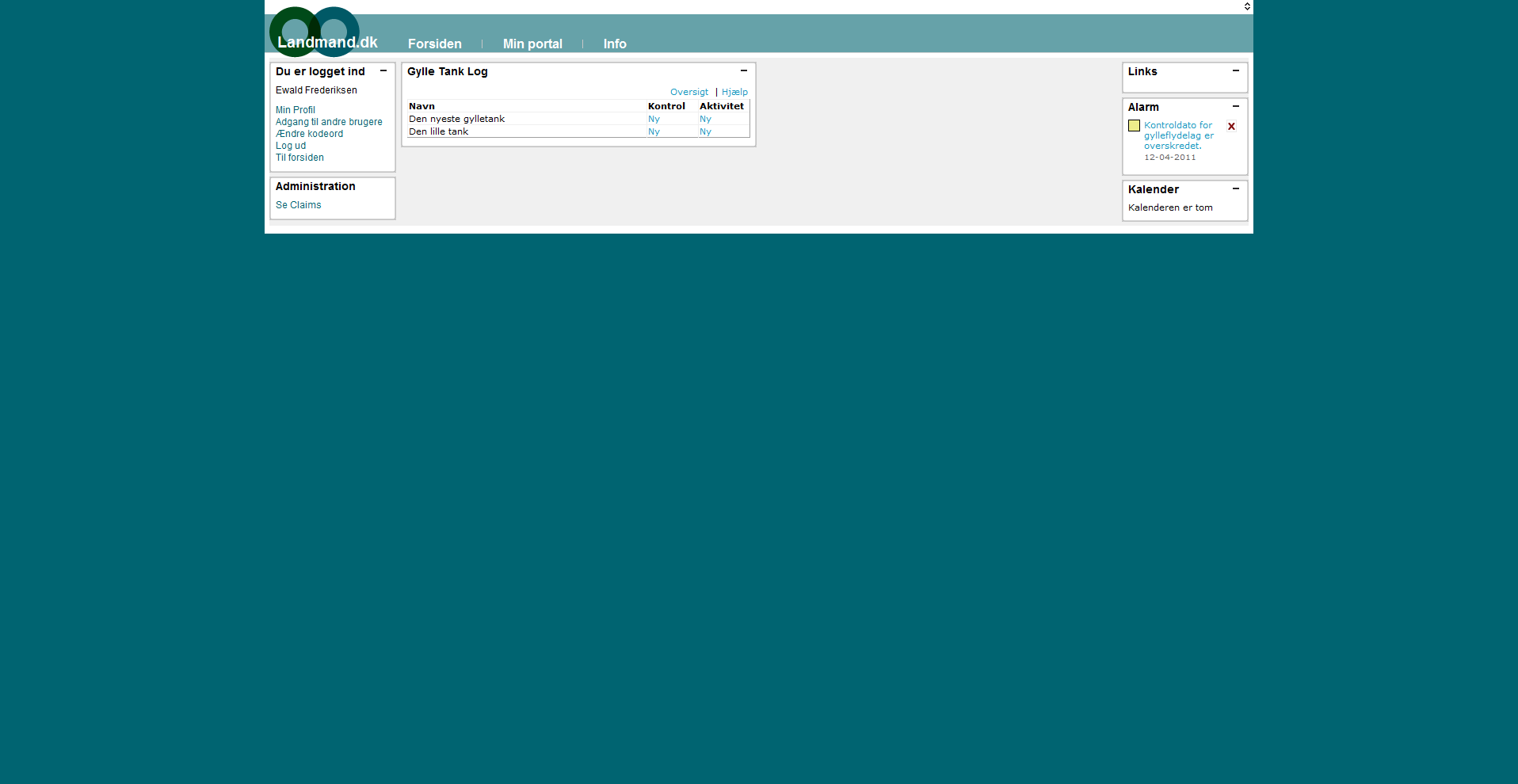 Landmand.dk old
1/5			1/6			1/7			1/8		 	1/9		 	1/10
Landmand.dk
Landmandsportal
Landmand.dk old